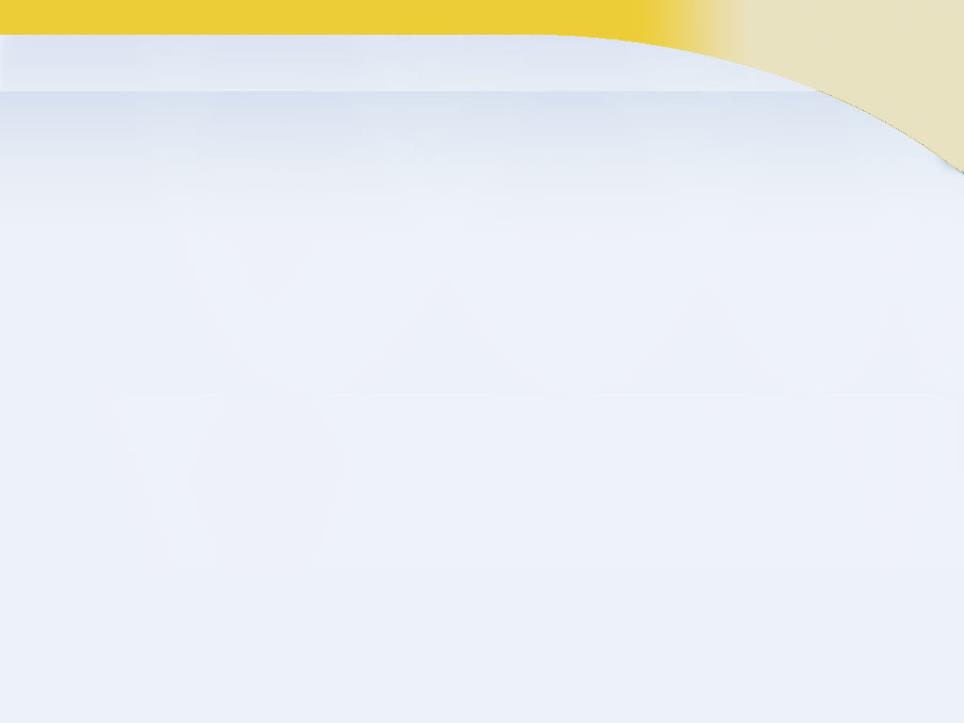 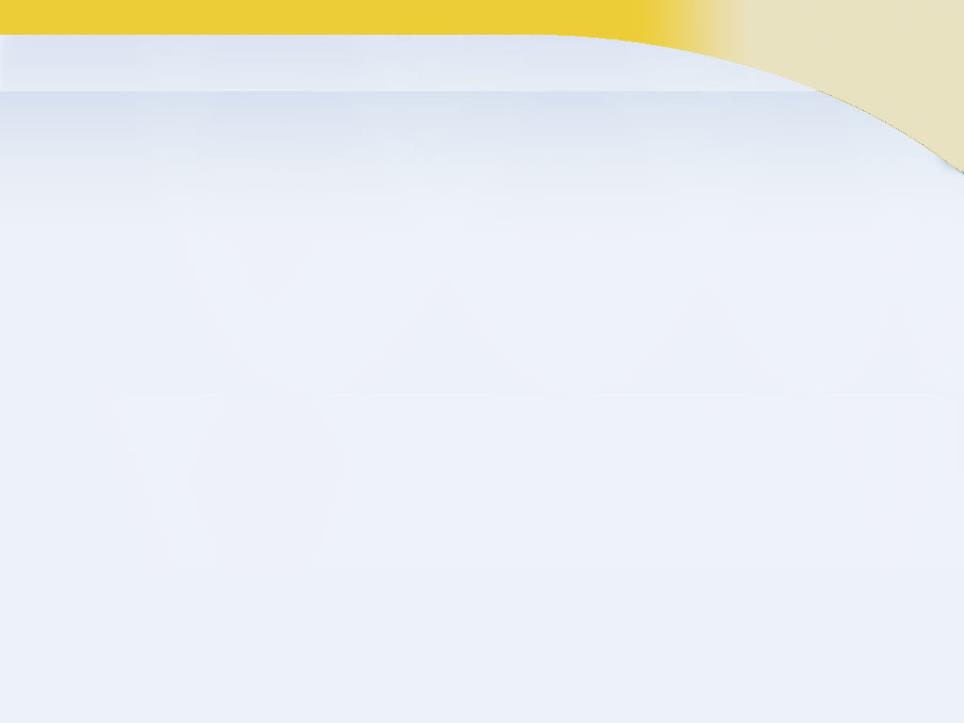 UCF NEWBIE 
Mobile Application Interface
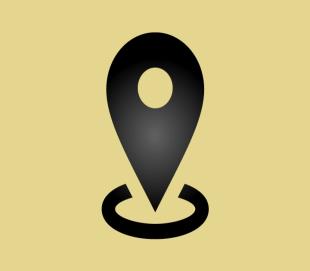 Group 6
Jorge Bensus, Robert Stephens, Amjad Sheikh, Ulises Santos 
CAP 4104
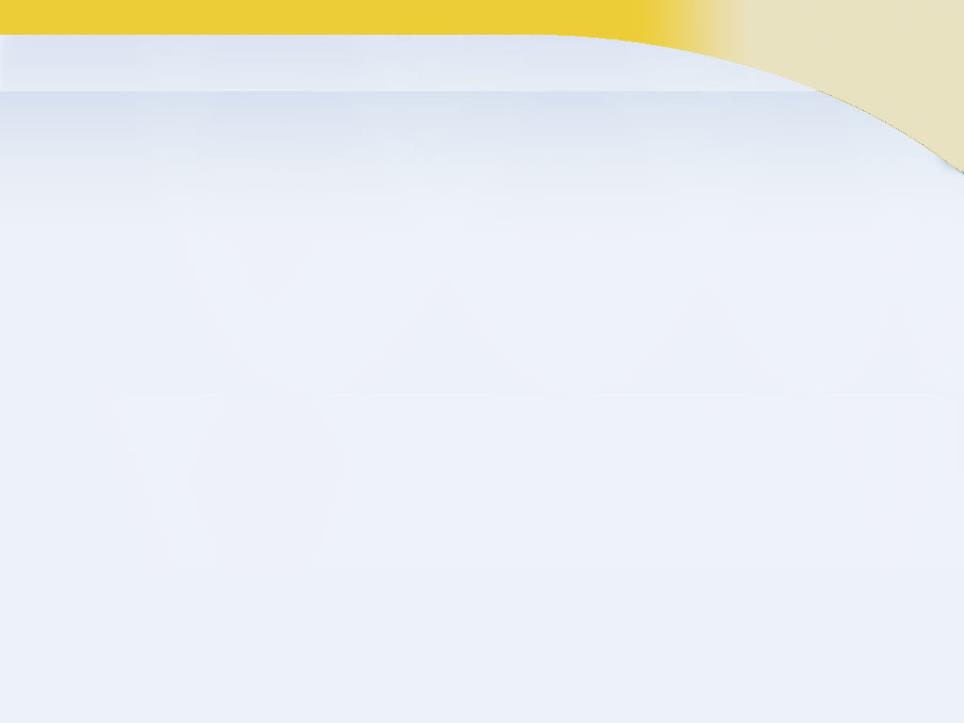 Introduction
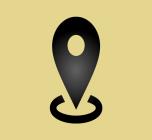 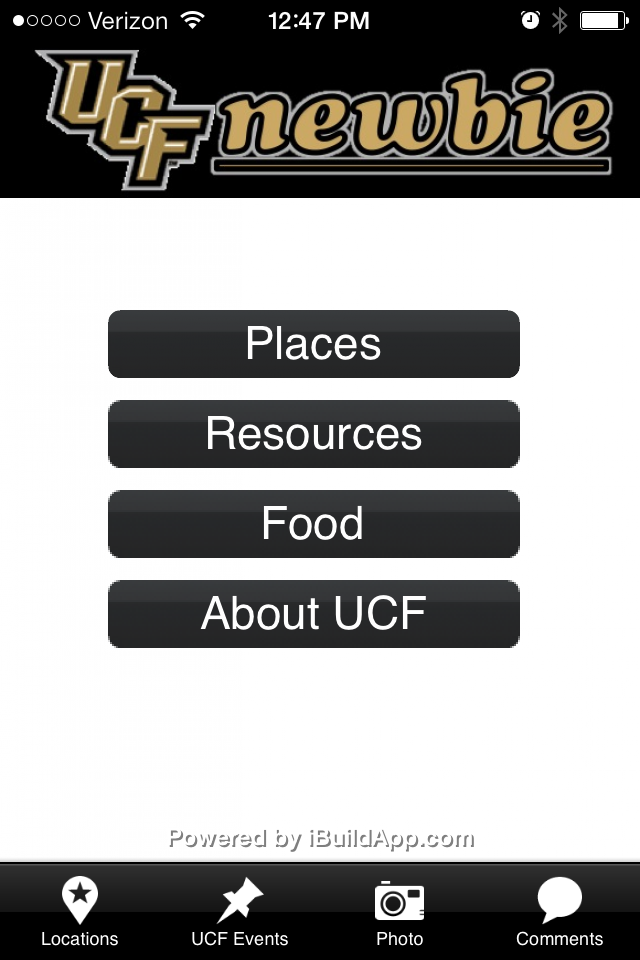 Mobil Application that provides:

Basic information about the UCF-Orlando Campus.

On-Campus Navigation and Directions, mainly for Freshman Students.
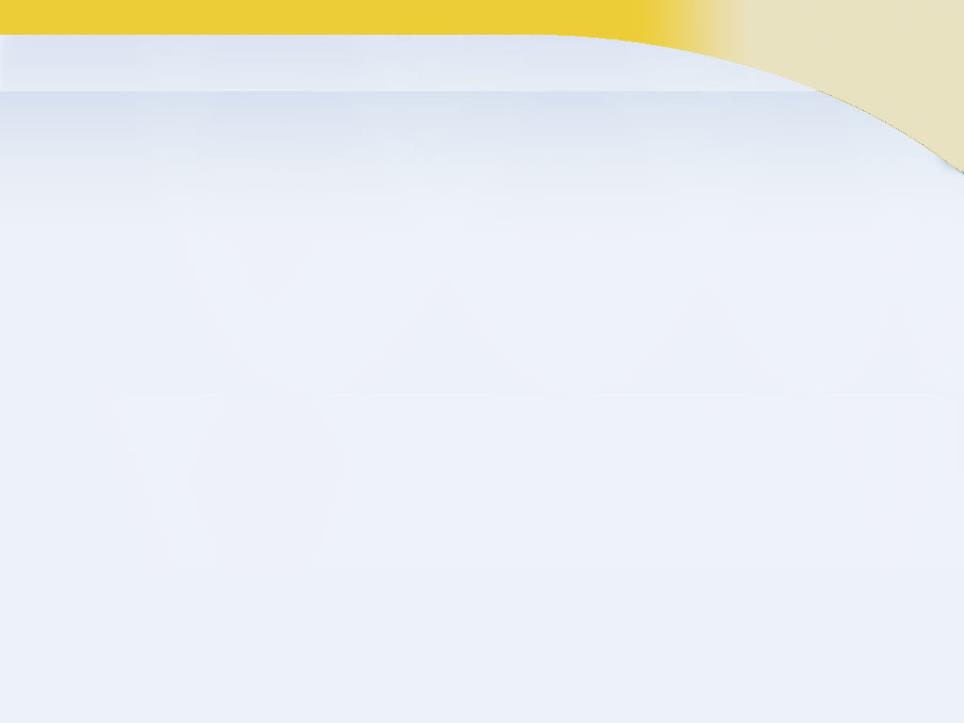 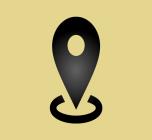 UCF NEWBIE Informational Features
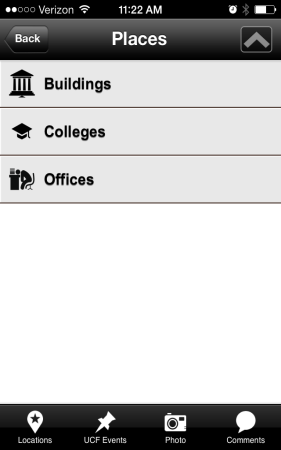 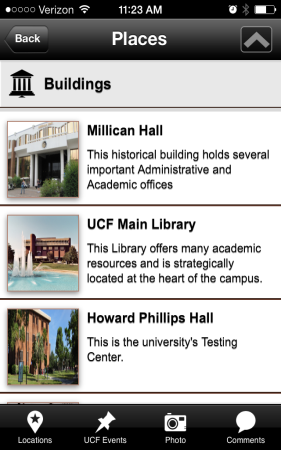 A List Menu style to access the categories and sub-categories.
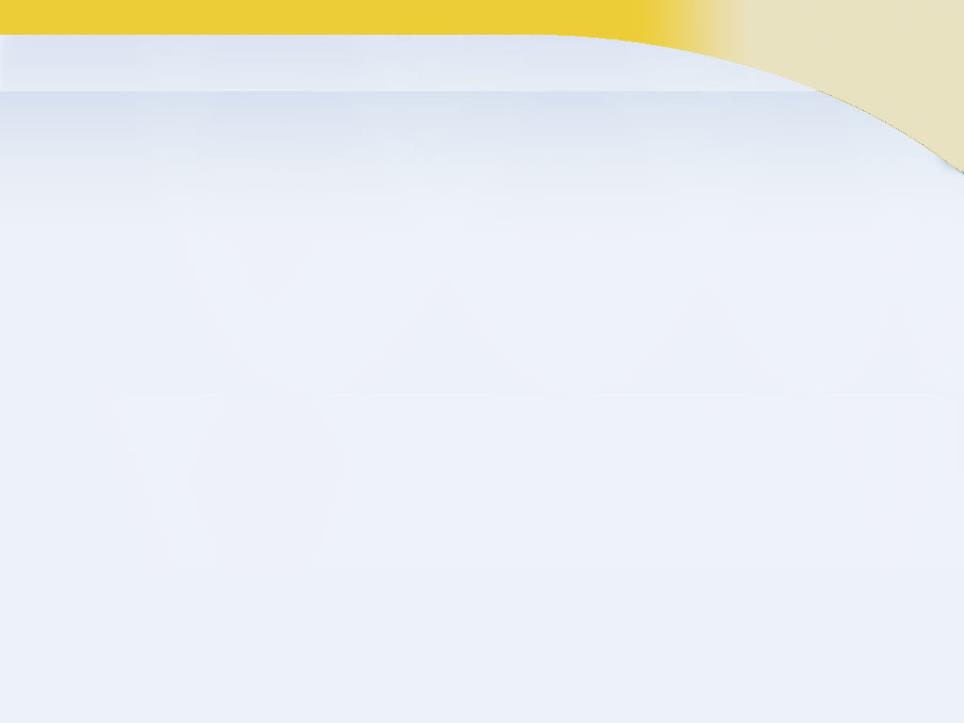 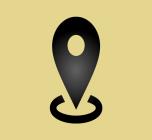 UCF NEWBIE Informational Features
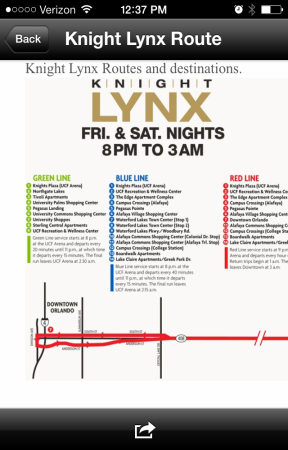 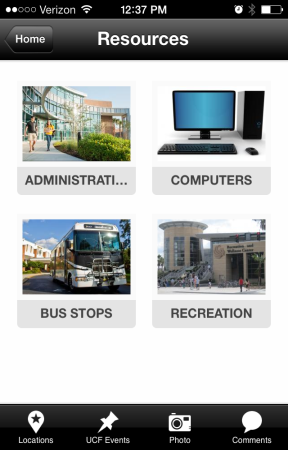 An Icon Menu style to access items grouped into categories.
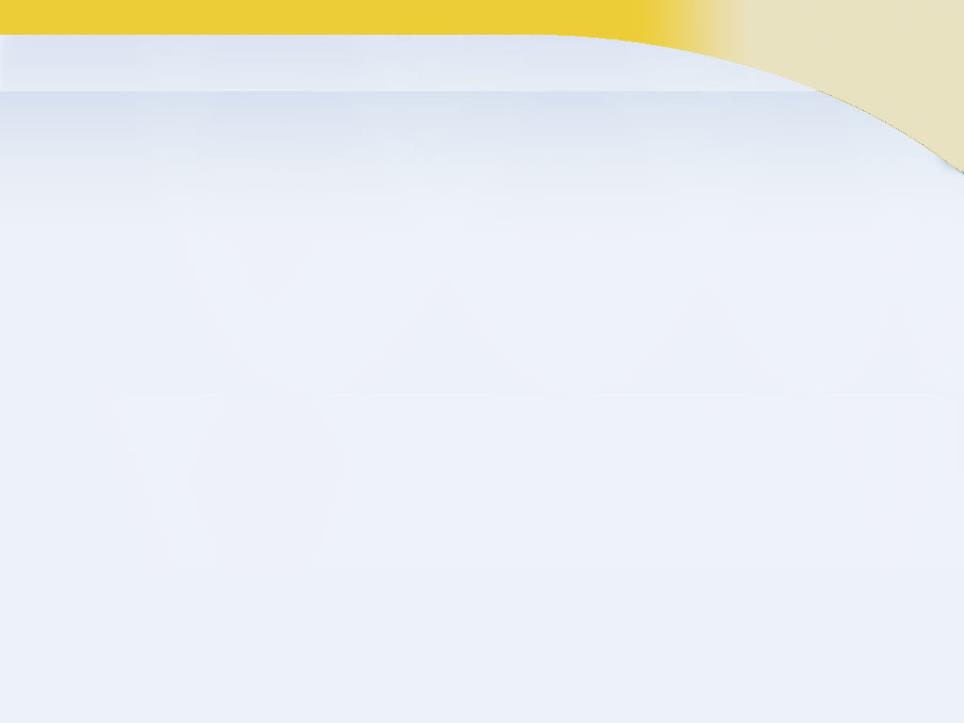 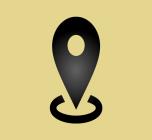 UCF NEWBIE Navigation Features
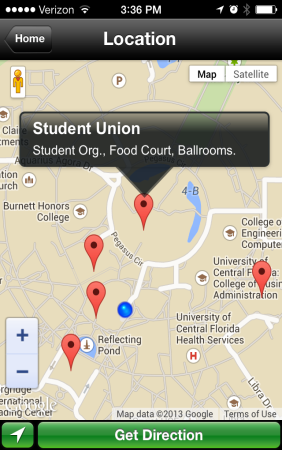 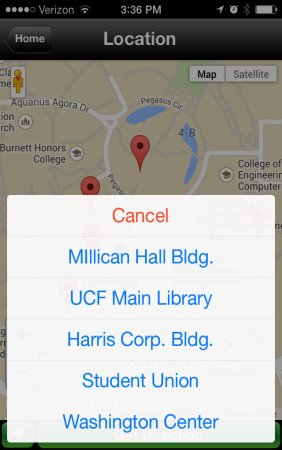 Navigation features
preloaded on the
Google Maps Mobile Widget.
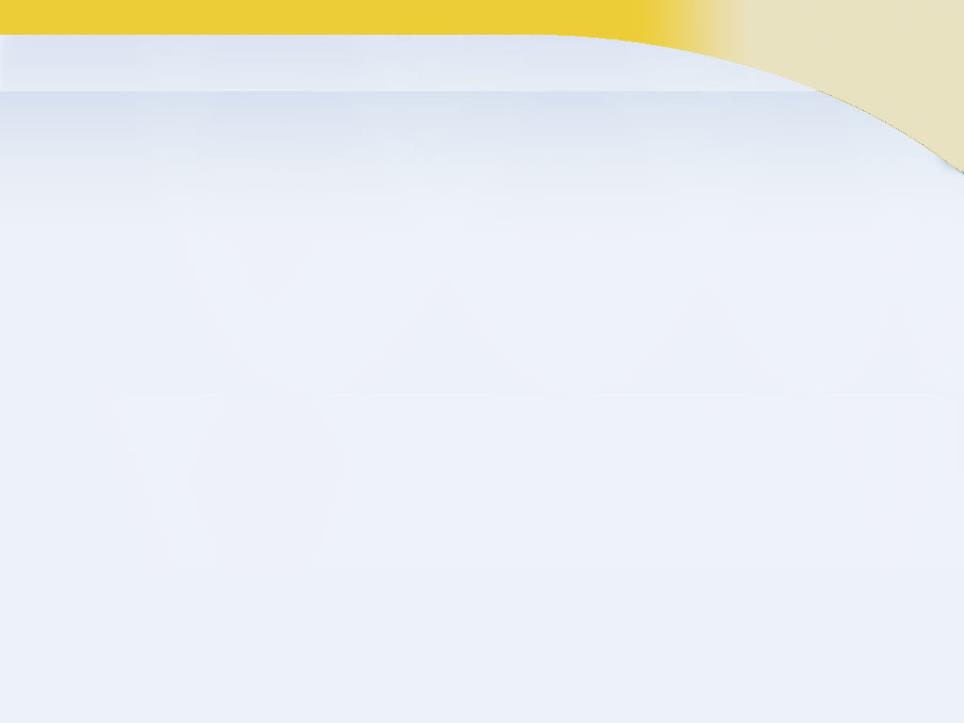 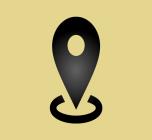 UCF NEWBIE Navigation Features
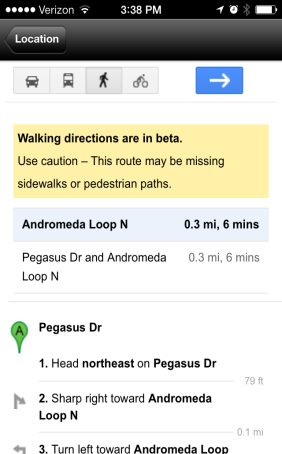 Turn by turn directions available in different modes, including pedestrian.

Virtual tour of the campus with 360° view.
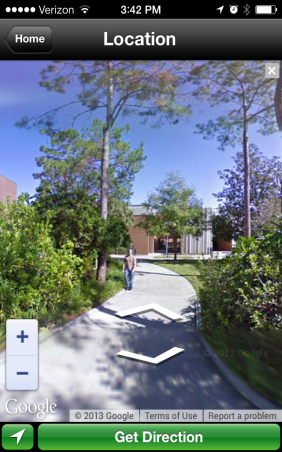 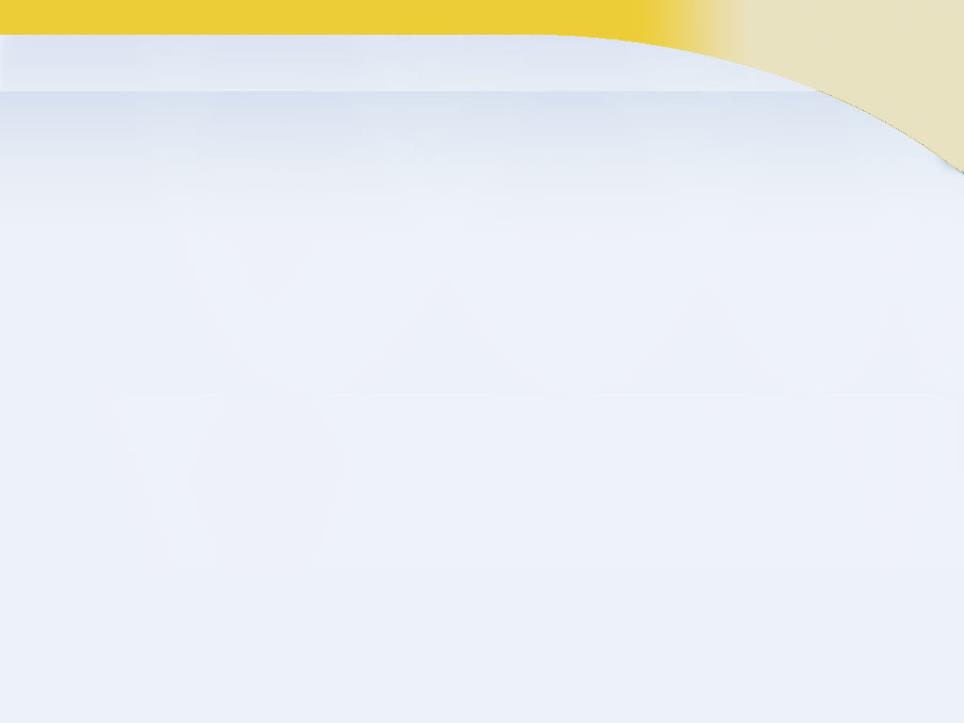 Usability Test
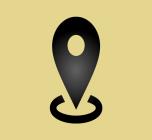 The Goal
To see if the UCF NEWBIE application features an easy to use interface for freshman students.

To collect feedback from participants and make improvements on the interface.
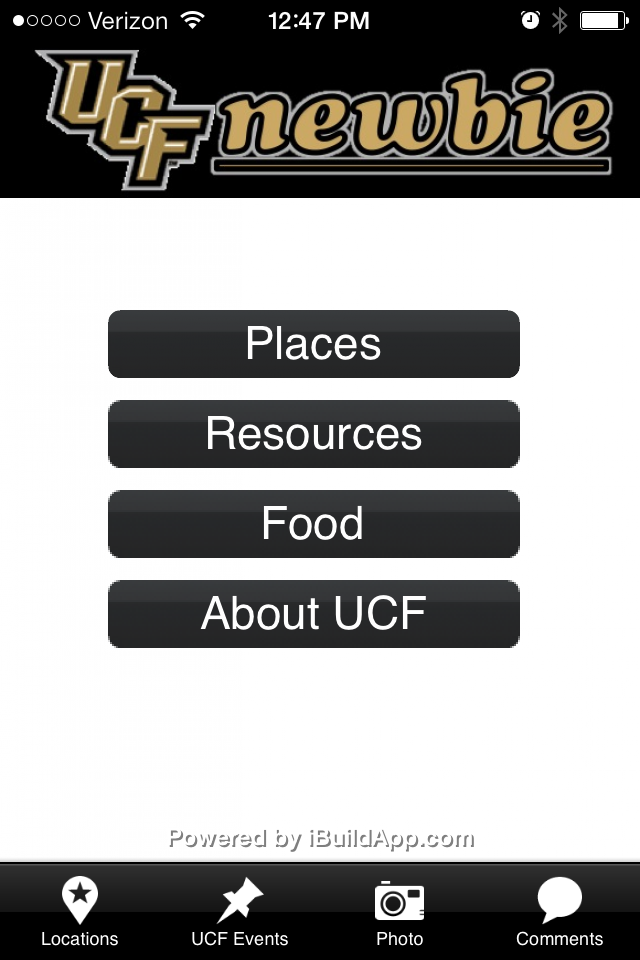 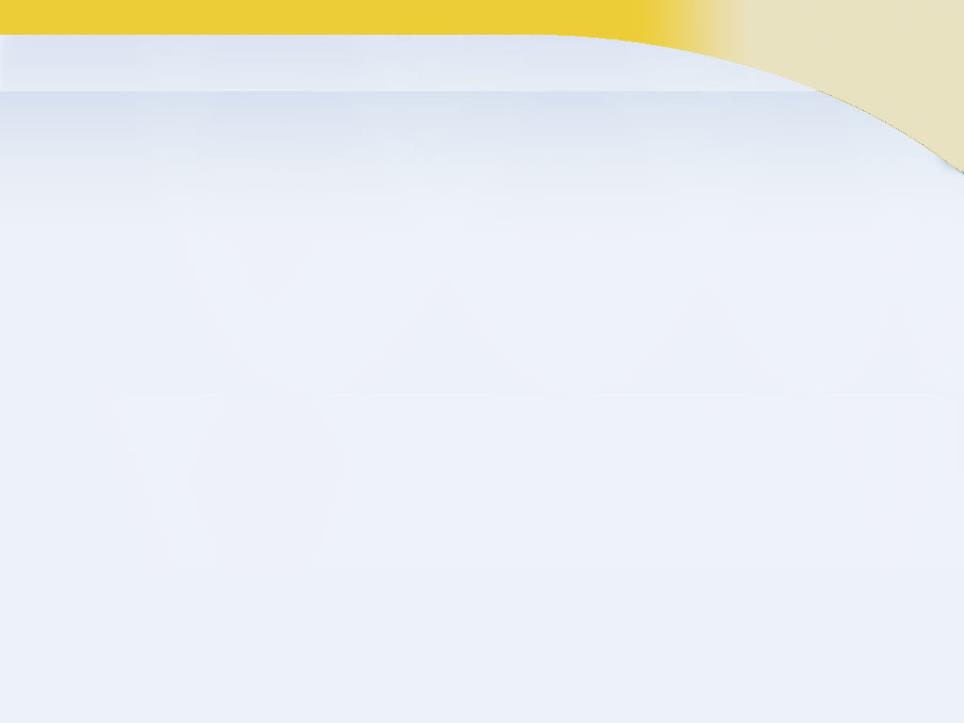 Experiment
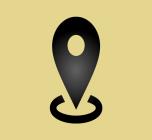 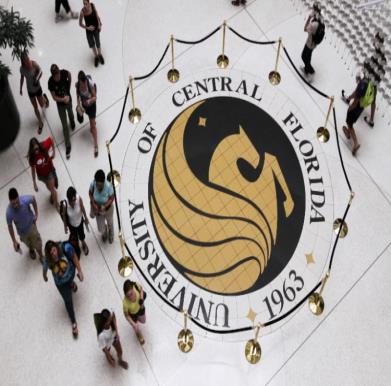 Population
Randomly selected.

Freshmen students between
    the ages of 18 and 25.

Non-Technology or engineering majors.
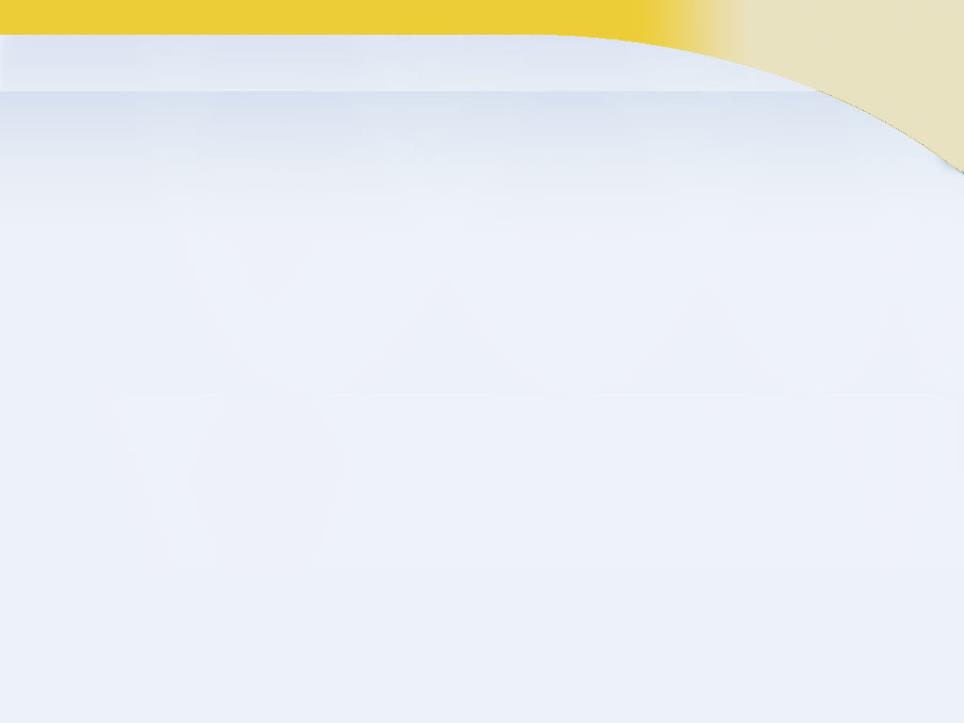 Experiment
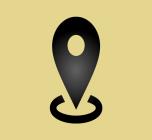 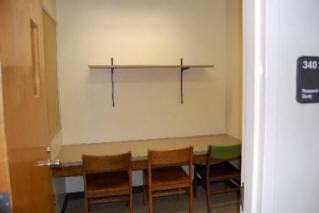 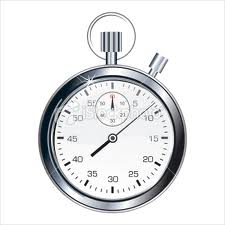 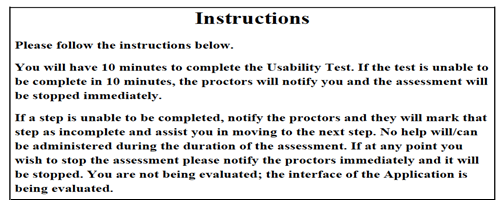 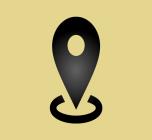 Tasks and Pre-Test
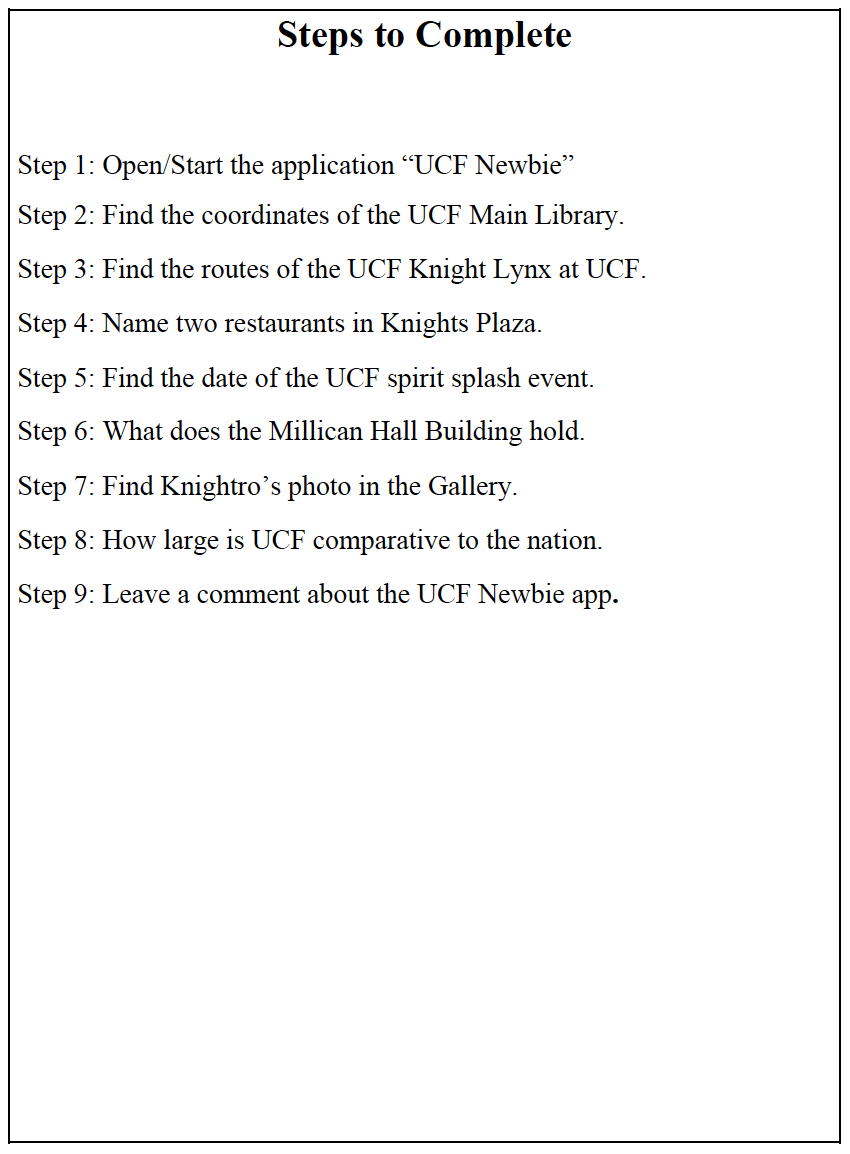 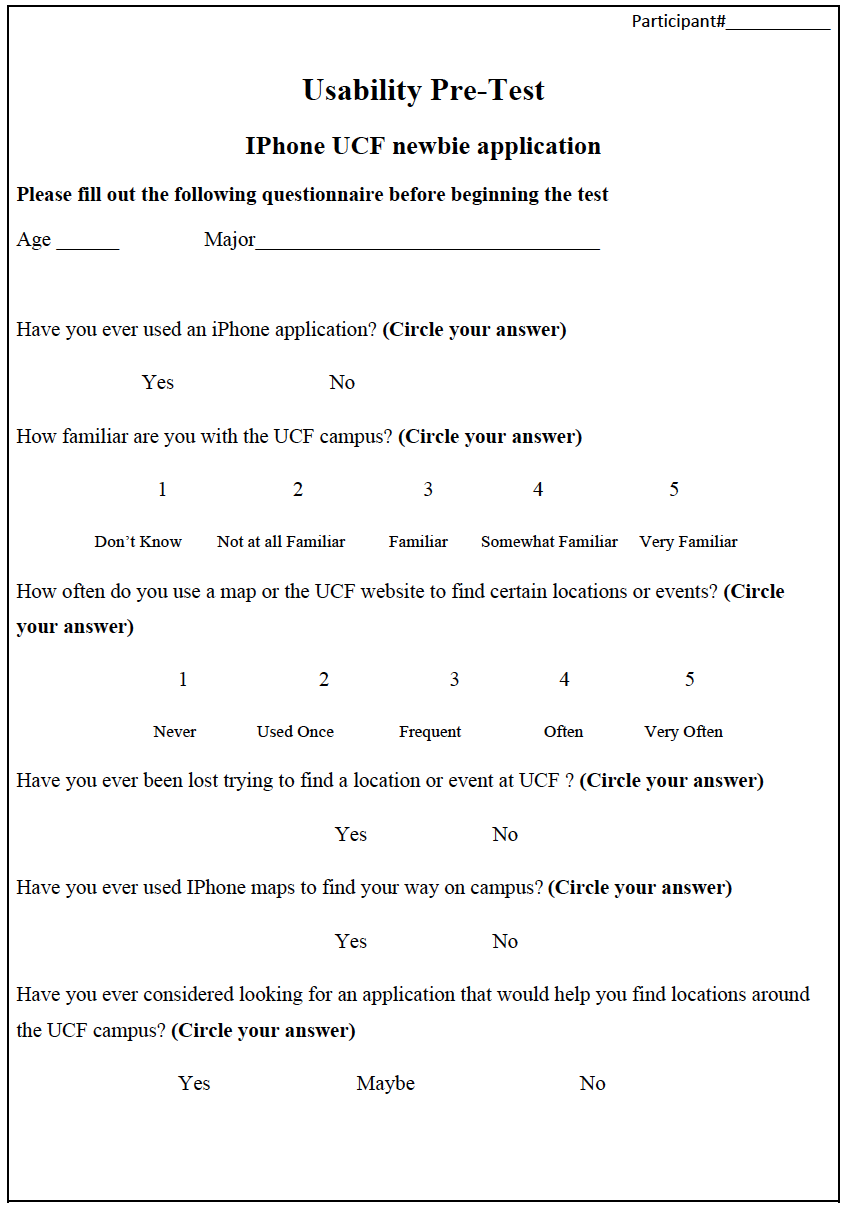 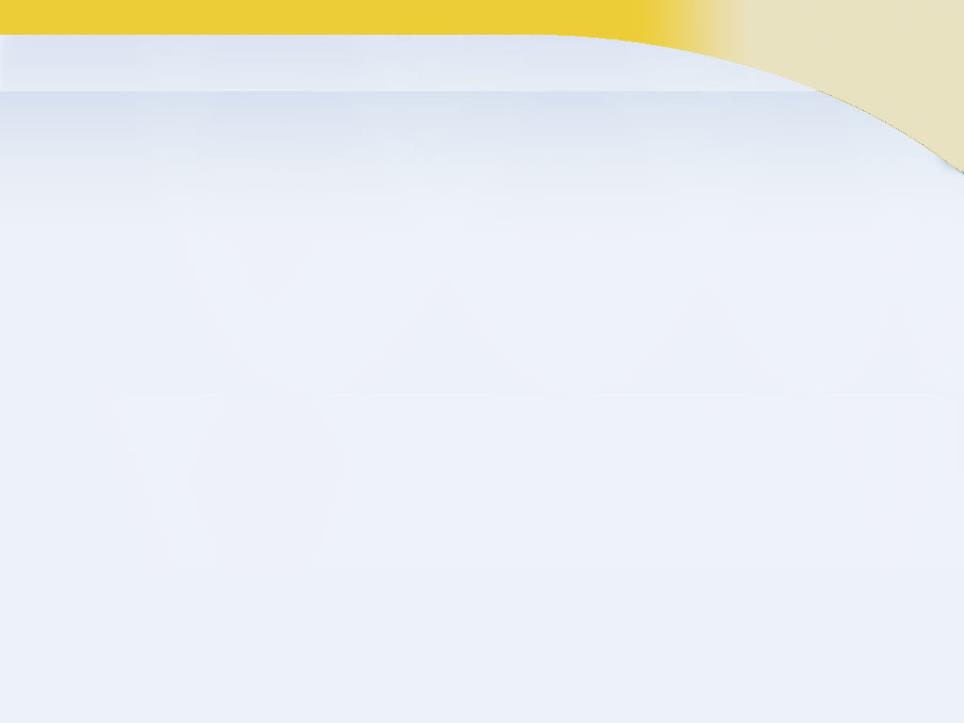 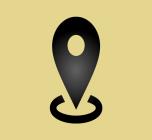 Data Gathering
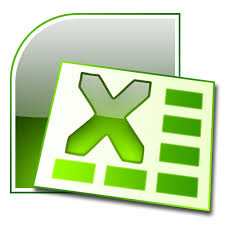 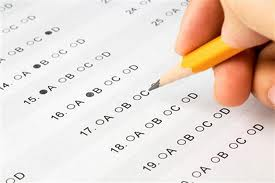 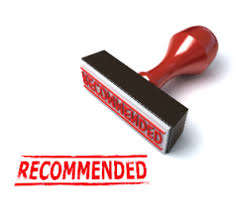 Post-Test
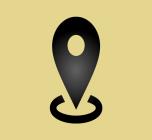 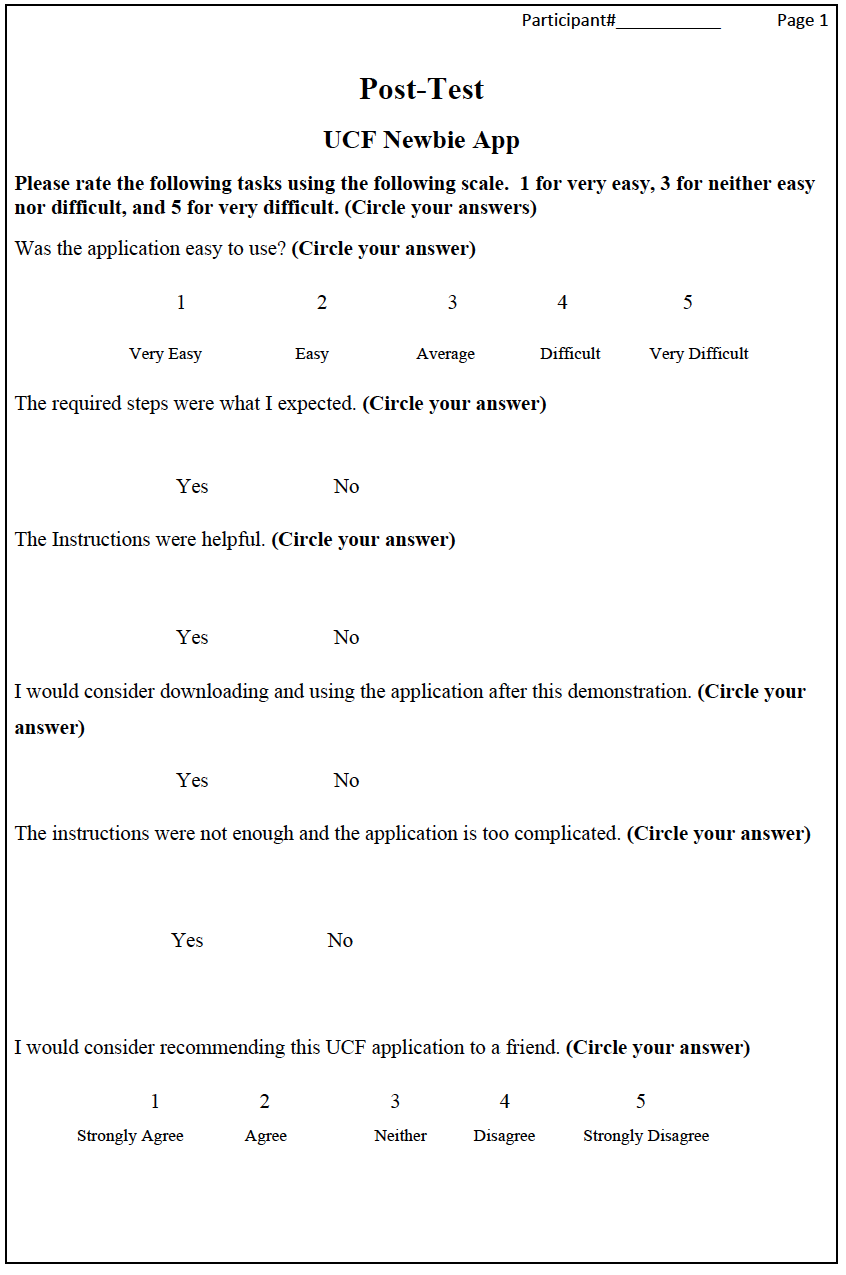 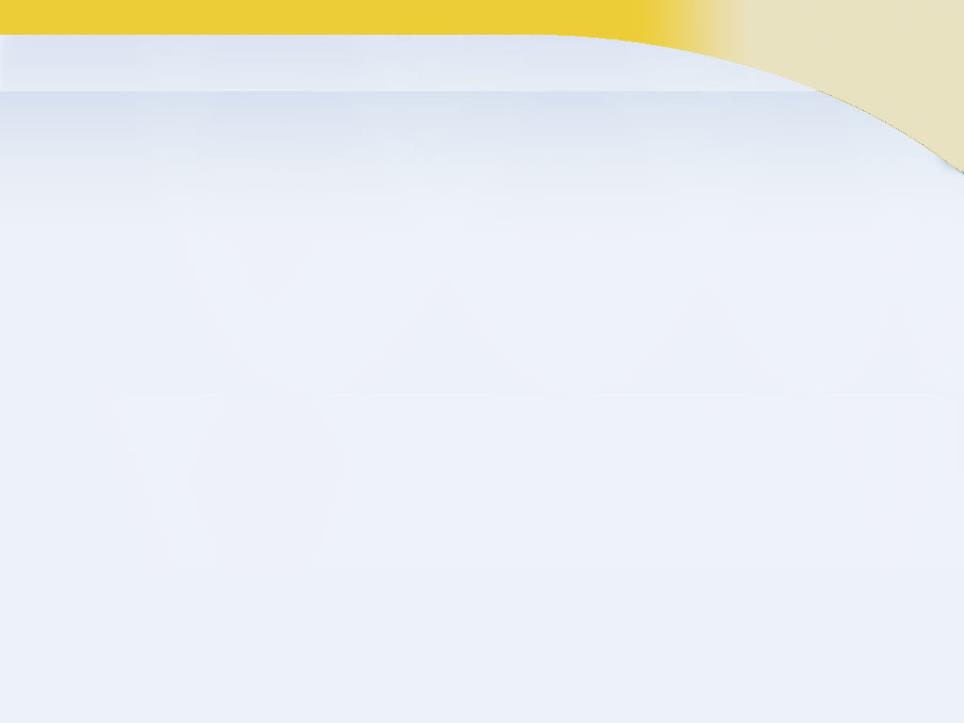 Results
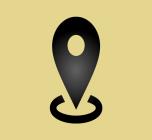 Times
Participants were given 5 minutes.
Participant 1 took the longest time at 2.49. Participants 7 took the shortest time at 1.14
All participant were familiar with iPhones.
All participants said that they would consider downloading the application.
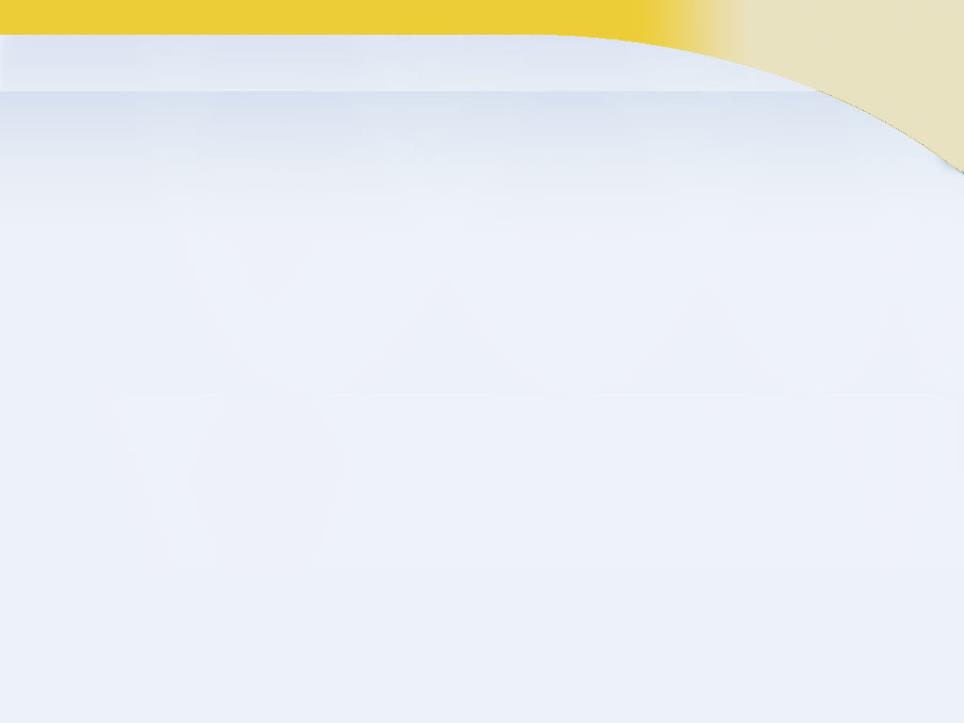 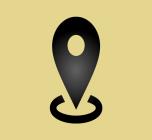 Results
Average Time Per Task
None of the participants were given time to explore the application’s features.
The exploration occurred in step 2 of the experiment.
Results
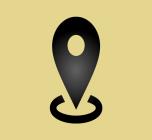 Have you ever got lost on campus
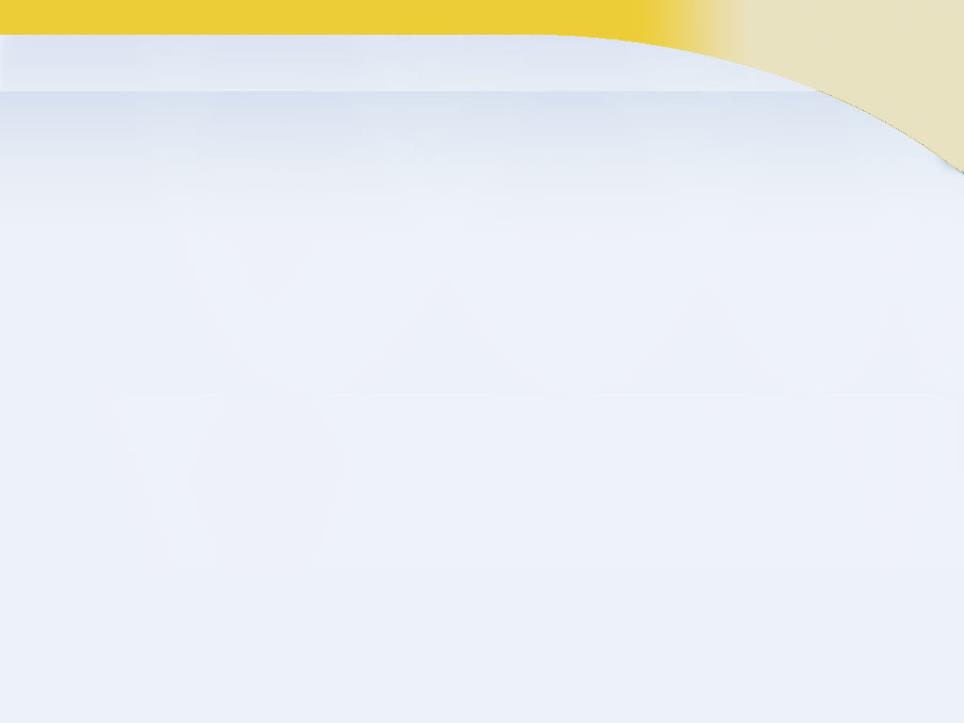 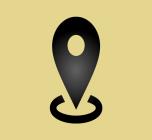 Conclusion
The Original Goal
The Goal was to see if the UCF Newbie has an easy to use interface for freshman students.
Planning
Design an Interface that can be useful to incoming students unfamiliar with the UCF – Orlando campus.
Resources
Controlled room in the UCF main library
Freshman Students
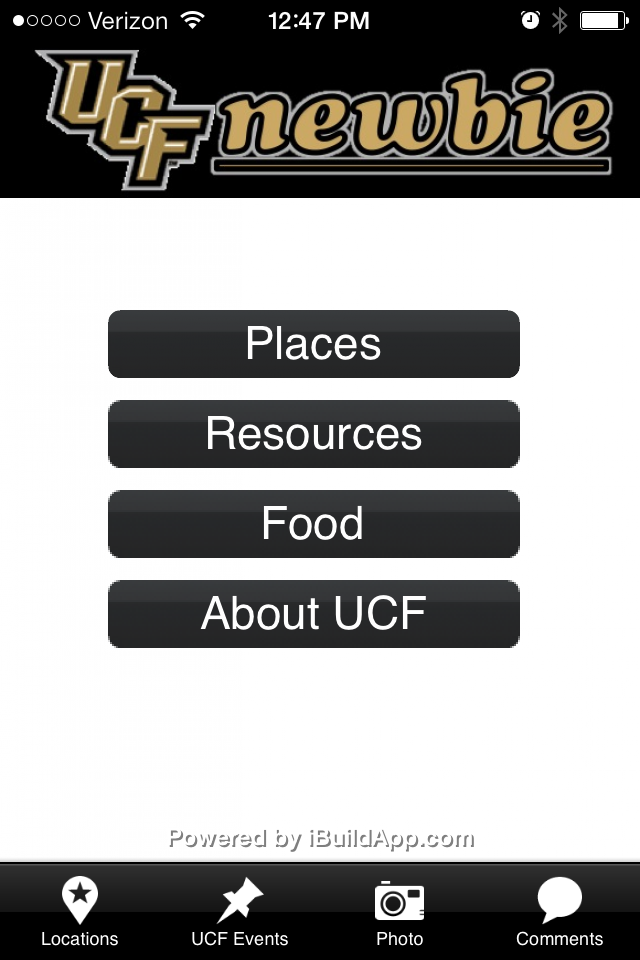 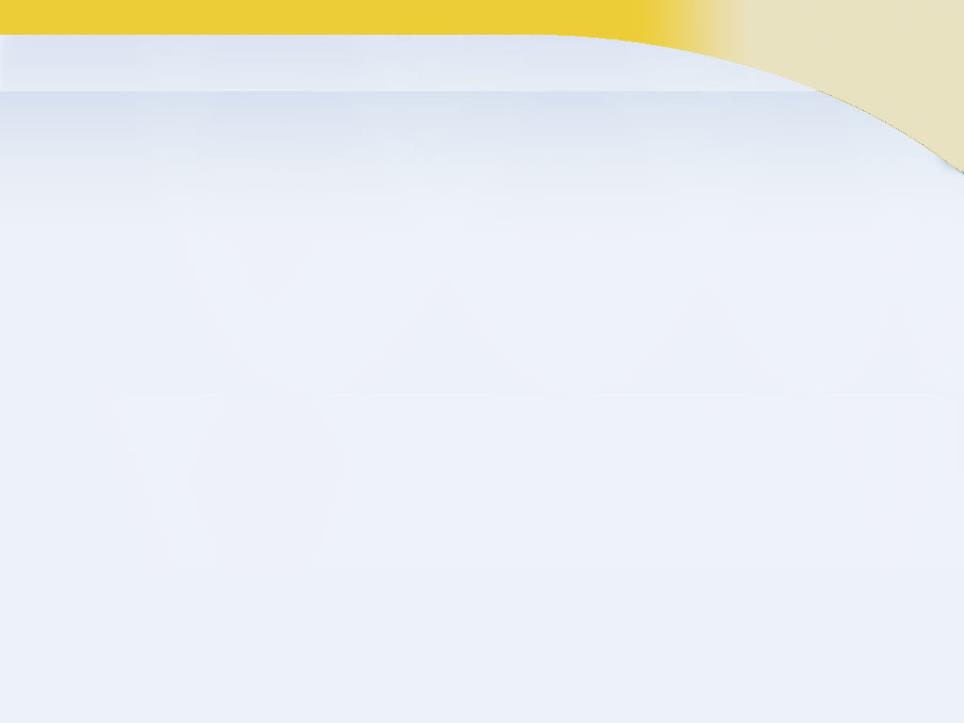 Conclusion
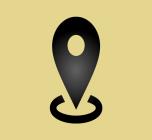 The Usability Test
Conducting the Test
Observing and Gathering Data
Interface Improvement
2 participants said that the interface was hard to use at first, but after a short time of exploring it they thought it was easy to use.
Overall, the interface is overall easy to use and useful.
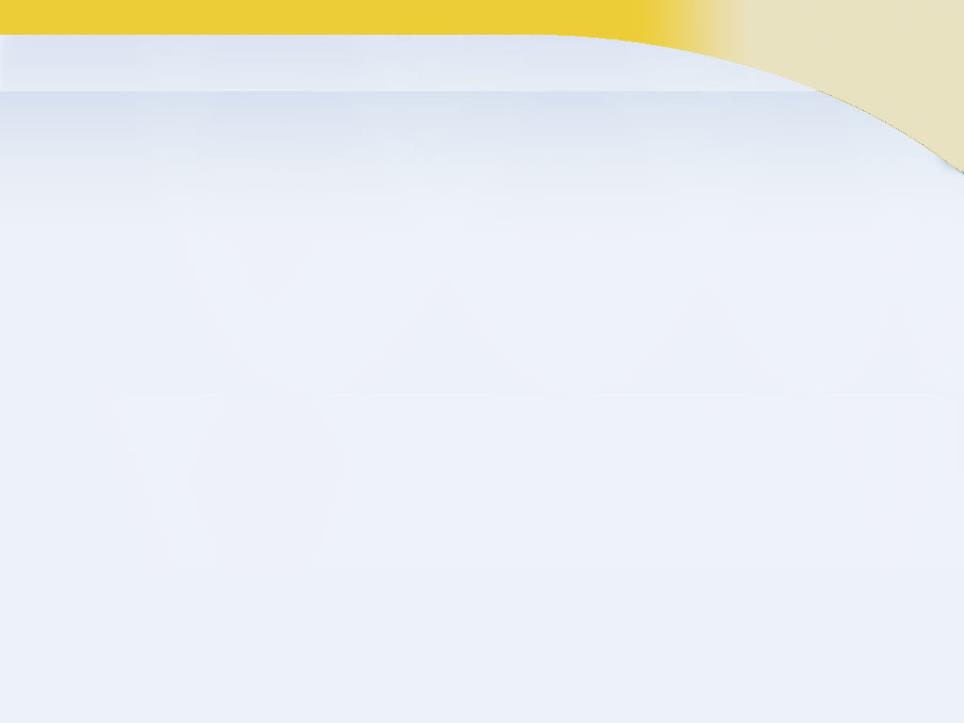 Conclusion
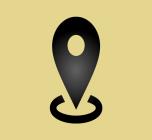 The Results
Overall, the results were positive.  All the participants were able to complete each step.
Results show that all participants were
      able to use and navigate 
      through all the required 
      steps.
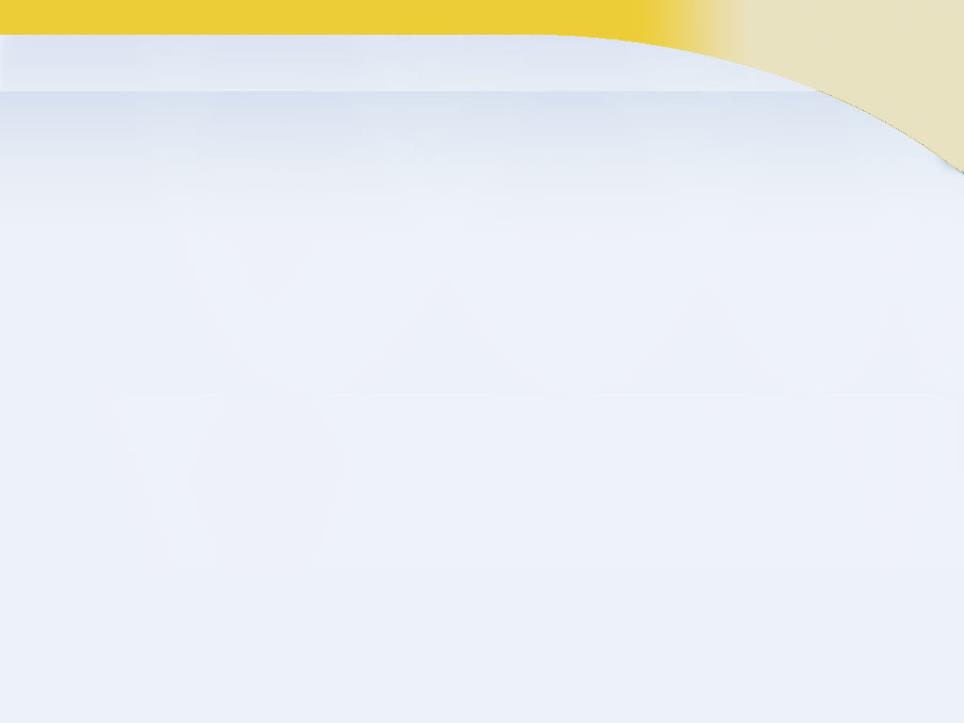 The Bottom Line
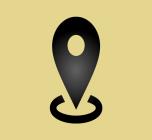 Students comments
Easy to use.
Helpful.
	
Recommendations
Make it easier to find some features on the application.

Group’s Conclusion
The feedback gathered from the participants was positive.  Most of them stated that the interface was very helpful.
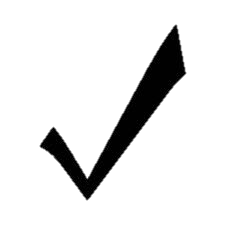